Ｎｏ．１８　　　　リンパの役割
動脈
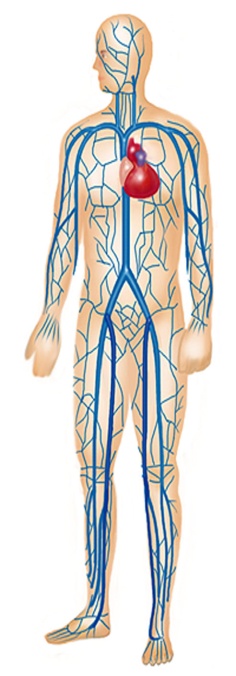 心臓
血液
静脈
血液
静脈からしみ出た赤血球以外の血液
をリンパ管が回収しリンパ液となる
リ
ンパ節
リ
ンパ節
リンパ管
ﾘﾝﾊﾟ液
●リンパ管は血管と同じように全身にはりめぐらされており、
　  血管と違って心臓に戻るだけの一方通行です
●リンパ節は全身に約８００個あり、耳の下、わきの下、首、
　　太ももの付け根が重要拠点です
●リンパ節は①病原菌の退治②リンパ球の教育・育成・強化
　 ③老廃物の排泄の３つの重要な働きをしています
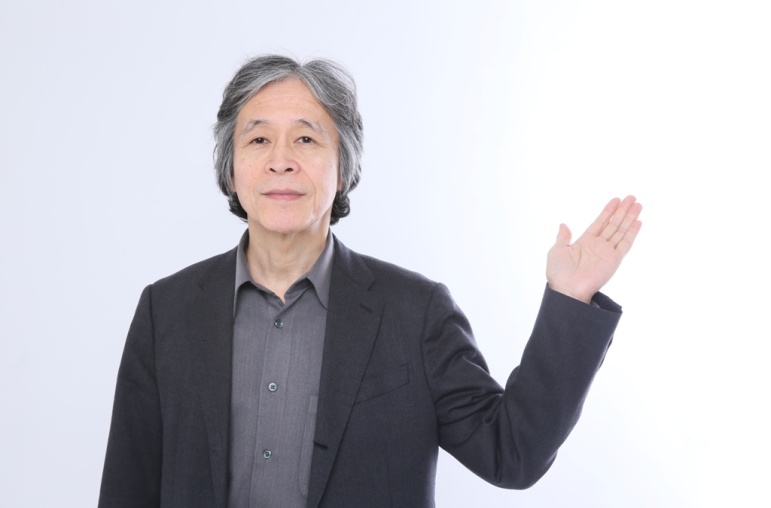